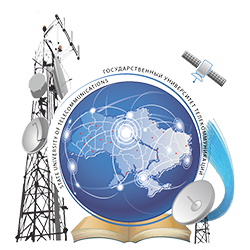 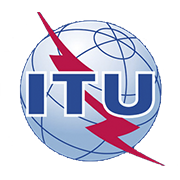 Міністерство освіти і науки УкраїниДержавний університет телекомунікацій
Навчально-науковий інститут інформаційних технологій
Кафедра системного аналізу
Переддипломна практика
 за темою «…»
Виконав: студент групи САД-41
                  ПІП 
Науковий керівник:  
                  посада, ПІП
Київ-2020
Індивідуальне завдання
Навести пункти індивідуального завдання
Схеми, діаграми, скріншоти, математичні моделі тощо, які демонструють результати практики (2-3 слайди) та відповідають індивідуальному завданню.
На цих слайдах НЕ ТРЕБА наводити текстові описи, допускаються лише короткі списки, якщо в інший спосіб інформацію представити не можливо.
Якщо на слайді наведено лише один рисунок, то назва рисунку виноситься в якості заголовку слайду
Об’єкт, предмет, мета бакалавської роботи
Об’єкт дослідження-  

Предмет дослідження– 

Мета роботи–
ПРИКЛАД
Об’єкт дослідження – процеси автоматизації збереження та обліку дипломних робіт випускників вищих навчальних закладів.
Предмет дослідження – методи проектування та технології створення веб-додатків для автоматизації процесів, пов’язаних зі збереженням та обліком результатів дипломування в Державному університеті телекомунікацій.
Мета роботи – підвищення якості автоматизованого процесу збереження та обліку дипломних робіт в Державному університеті телекомунікацій.
Актуальність бакалаврської роботи
Навести у вигляді тез перелік невирішених питань/задач, недоліків існуючих рішень тощо, які доводять актуальність майбутньої бакалаврської роботи
Вказати показники ефективності, які будуть визначати якість результатів, отриманих в бакалаврській роботі
Завдання для вирішення при дипломуванні
Навести перелік завдань
Апробація роботи (якщо є на поточний момент)
Перелік опублікованих або поданих до публікації тез доповідей/статей
Дякую за увагу!